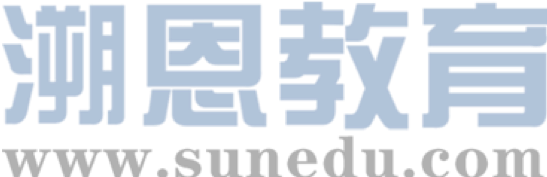 感恩遇见，相互成就，本课件资料仅供您个人参考、教学使用，严禁自行在网络传播，违者依知识产权法追究法律责任。

更多教学资源请关注
公众号：溯恩高中英语
知识产权声明
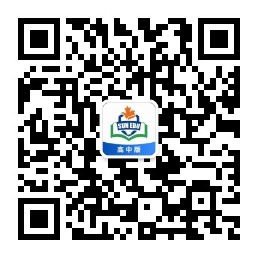 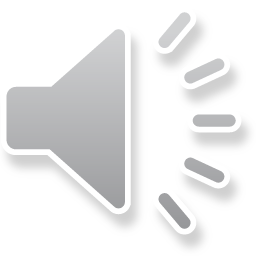 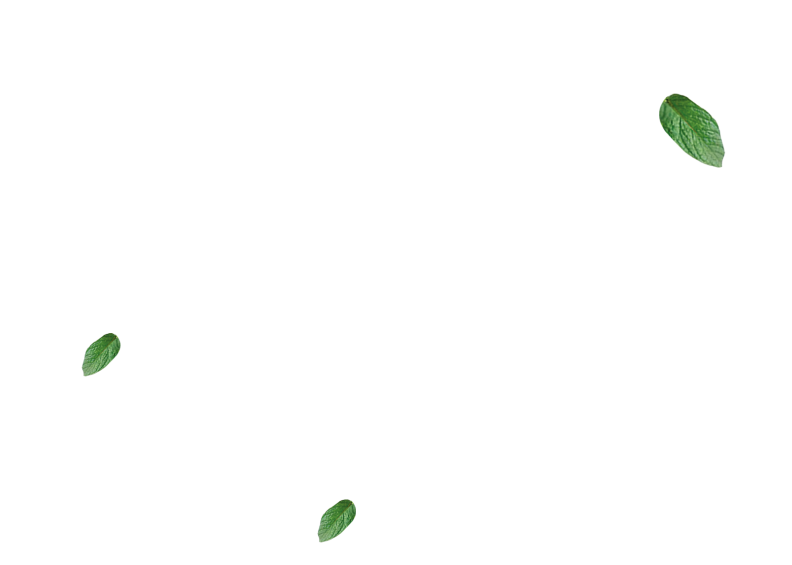 A travel plan to Xi'an
溯恩英语
张钊
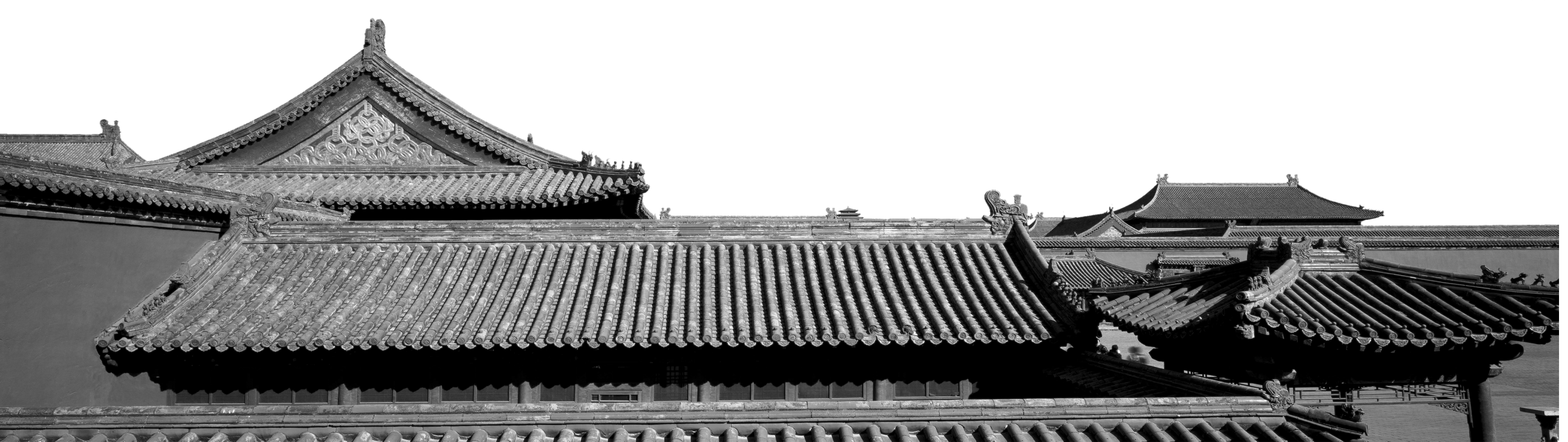 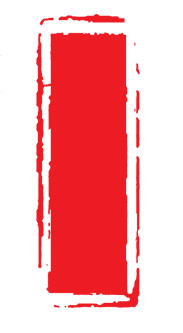 二零二零
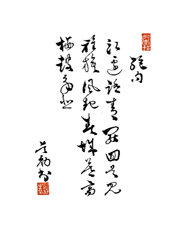 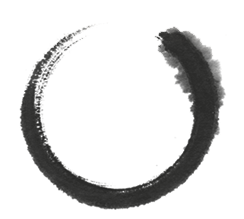 A travel plan to Xi'an
Subject
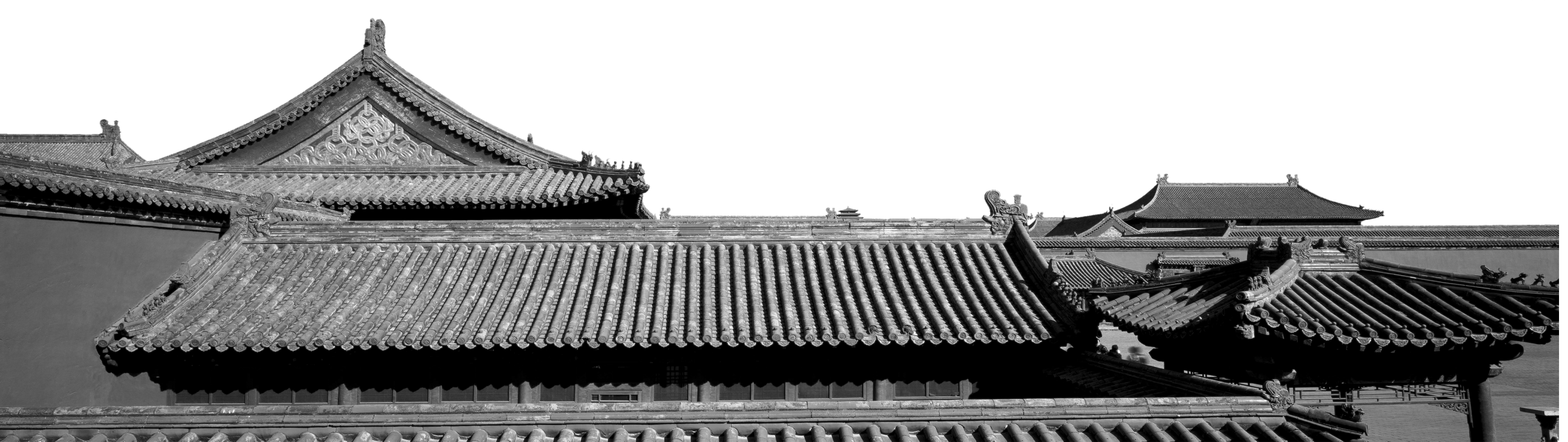 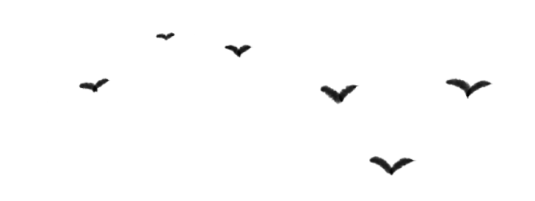 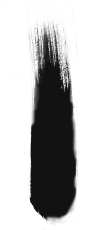 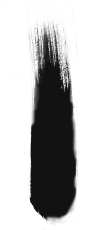 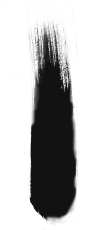 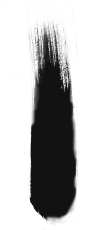 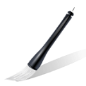 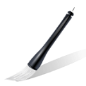 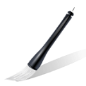 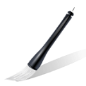 Dear Xiao Li,

My time here in China is going well. I love my new school and classmates. Over the October holiday, my parents and I are planning to go to Xi’an to see the Terracotta Army. I’ve heard that it is an amazing sight, and I can’t wait to go. To me, the story of the Terracotta Army is almost unbelievable. It’s amazing that there are more than 8,000 statues, and no one in modern times knew about them until the 1970s.

We’re also planning to visit several other places in Xi’an. My dad and I are both looking forward to going to the Shanxi History Museum, because my dad loves history and I have heard that this museum is known as a “Chinese treasure house”! We’re also going to the Xi’an City Wall and a few other famous sights.

We’re taking the train, leaving the day before the October holiday begins. We’re arriving at 9: 30 a.m. and will start sightseeing right away, so I hope we sleep well on the train!

I guess that’s all for now! I’ll write again soon and send photos! Do you have any plans for the coming holiday? Hope to hear from you soon.

Your friend, 
Richard
main purpose
other plans
transport
ending & hope
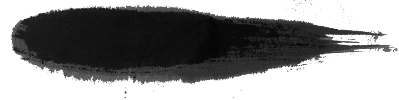 Match the key words
with proper parts
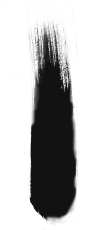 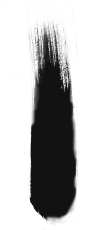 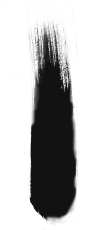 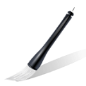 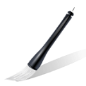 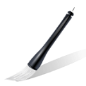 How: My present state
What: My destination
Why: Why I choose it
My time here in China is going well. I love my new school and classmates. 

Over the October holiday, my parents and I are planning to go to Xi’an to see the Terracotta Army. 

I’ve heard that it is an amazing sight, and I can’t wait to go. To me, the story of the Terracotta Army is almost unbelievable. It’s amazing that there are more than 8,000 statues, and no one in modern times knew about them until the 1970s.
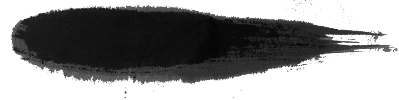 Part One
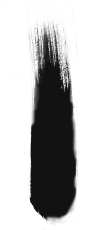 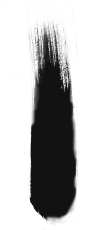 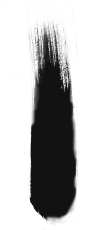 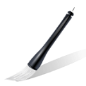 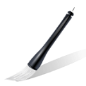 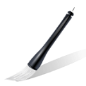 How: My present state
What: My destination
Why: Why I choose it
My time here in ______ is going well. I love ______________ and __________. 

Over the _______ holiday, my parents and I are planning to go to _____ to see the ________ ______.

 I’ve heard that it is an amazing sight, and I can’t wait to go. To me, the story of the ______________ is almost unbelievable. It’s amazing that ___________________________
and __________________________________
____________.
China
my new school
classmates
October
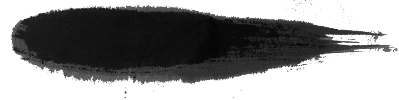 Xi'an
Terracotta
Part One
Army
Terracotta Army
there are more than 8,000 statues
no one in modern times knew about them
until the 1970s
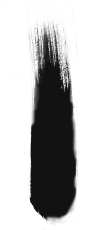 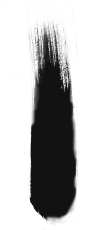 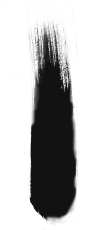 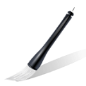 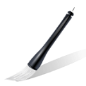 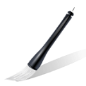 What: Another destination
Why: Why we choose it
What: Other sights
We’re also planning to visit several other places in Xi’an. My dad and I are both looking forward to going to the Shanxi History Museum,

because my dad loves history and I have heard that this museum is known as a “Chinese treasure house”! 

We’re also going to the Xi’an City Wall and a few other famous sights.
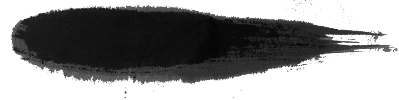 Part Two
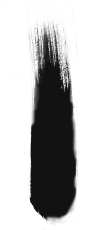 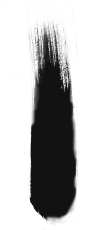 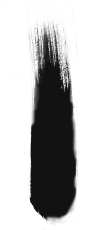 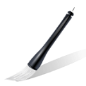 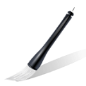 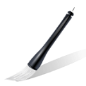 What: Another destination
Why: Why we choose it
What: other sights
We’re also planning to visit several other places in _____. My dad and I are both looking forward to going to the ___________________,

because _________________ and __________ ______________________________________
_____.

We’re also going to the _____________ and a few other famous sights.
Xi'an
Shanxi History Museum
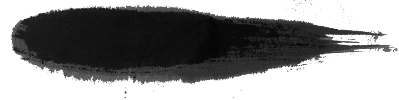 my dad loves history
I have heard
Part Two
that this museum is known as a “Chinese treasure house
Xi’an City Wall
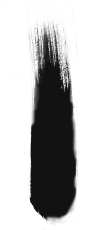 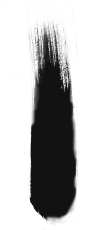 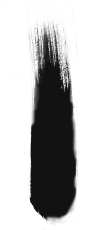 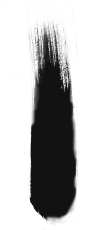 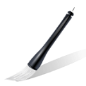 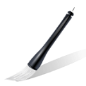 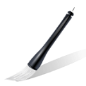 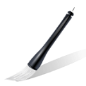 when: the day before October holiday
Ending
Hopes or Wishes
How: by train
We’re taking the train, leaving the day before the October holiday begins. We’re arriving at 9: 30 a.m. and will start sightseeing right away, so I hope we sleep well on the train!
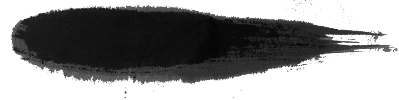 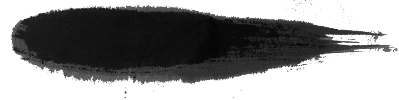 Part Three
Part Four
I guess that’s all for now! I’ll write again soon and send photos! Do you have any plans for the coming holiday? Hope to hear from you soon.
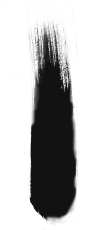 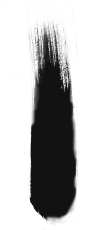 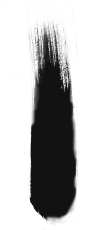 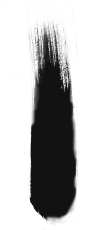 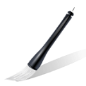 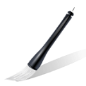 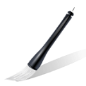 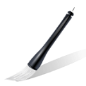 when: the day before October holiday
Ending
Hopes or Wishes
How: by train
train
We’re taking the ______, __________________ __________________. We’re arriving ____________ and will start sightseeing right away, so I hope we sleep well on the train!
the day before the
October holiday begins
at 9: 30 a.m.
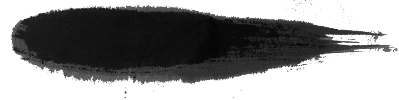 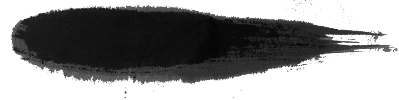 Part Three
Part Four
I guess that’s all for now! I’ll write again soon and send photos! Do you have any plans for the coming holiday? Hope to hear from you soon.
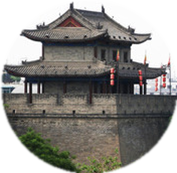 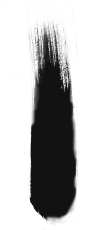 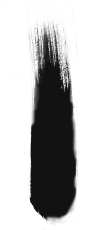 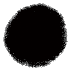 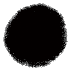 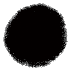 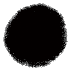 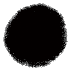 Shanxi History Museum
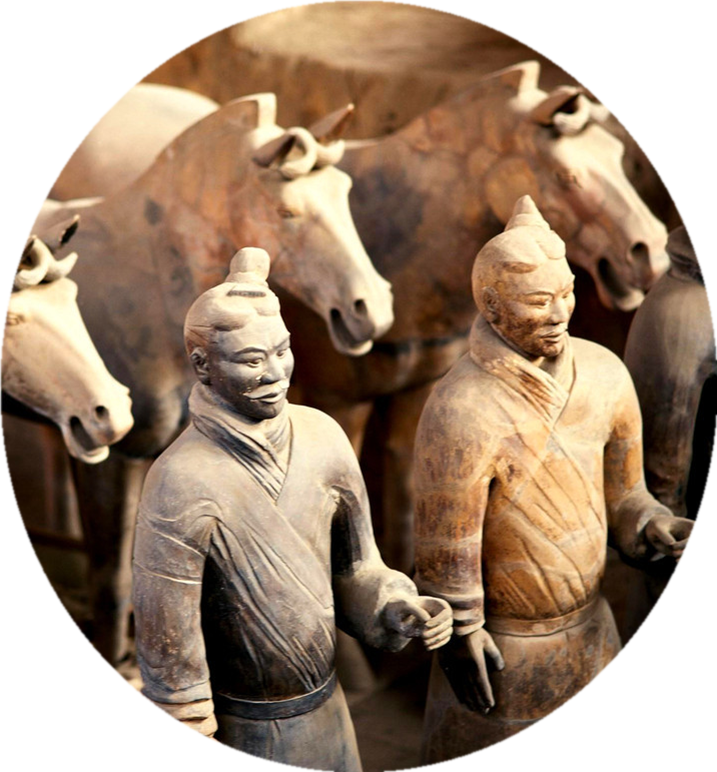 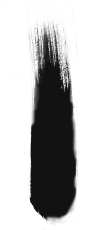 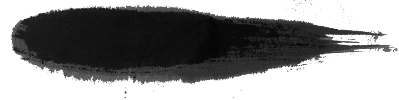 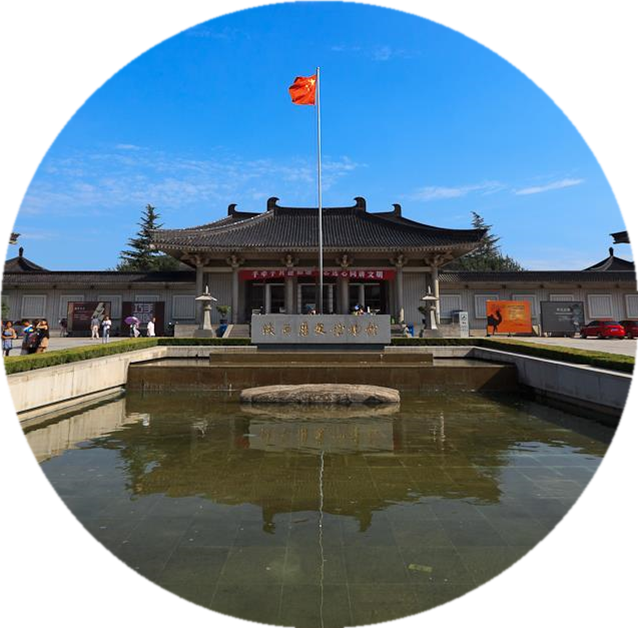 Xi’an City Wall
Richard's Plan
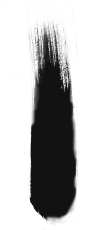 the Terracotta Army
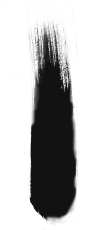 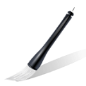 Outline
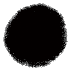 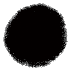 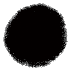 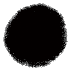 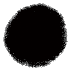 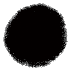 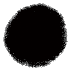 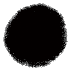 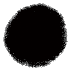 P1
P2
P1
P2
P1
P2
P4
P4
P3
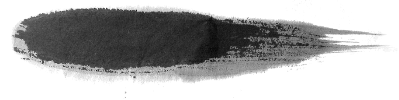 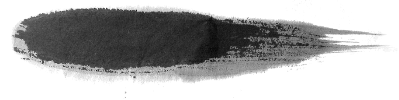 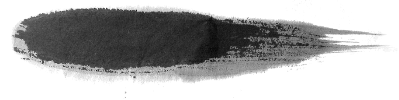 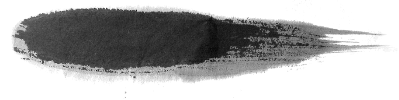 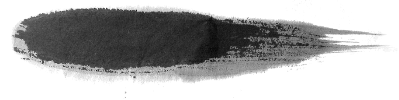 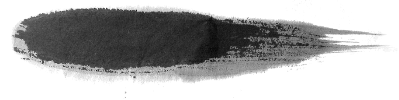 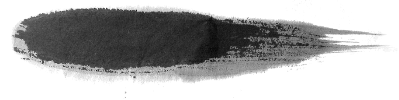 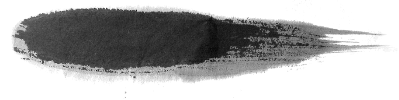 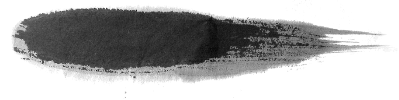 another destination
ending
transport & time
other sights
present state
destination
reasons
hopes or wishes
reasons
Dear Xiao Li,

My time here in China is going well. I love my new school and classmates. Over the October holiday, my parents and I are planning to go to Xi’an to see the Terracotta Army. I’ve heard that it is an amazing sight, and I can’t wait to go. To me, the story of the Terracotta Army is almost unbelievable. It’s amazing that there are more than 8,000 statues, and no one in modern times knew about them until the 1970s.

We’re also planning to visit several other places in Xi’an. My dad and I are both looking forward to going to the Shanxi History Museum, because my dad loves history and I have heard that this museum is known as a “Chinese treasure house”! We’re also going to the Xi’an City Wall and a few other famous sights.

We’re taking the train, leaving the day before the October holiday begins. We’re arriving at 9: 30 a.m. and will start sightseeing right away, so I hope we sleep well on the train!

I guess that’s all for now! I’ll write again soon and send photos! Do you have any plans for the coming holiday? Hope to hear from you soon.

Your friend, 
Richard
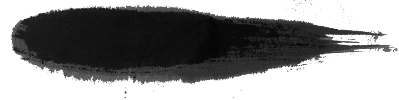 Underline the words and phrases used to express emotion
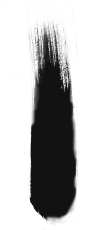 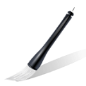 Vary the sentences below
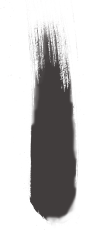 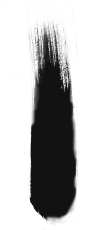 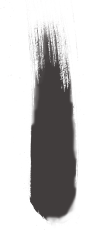 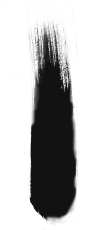 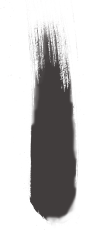 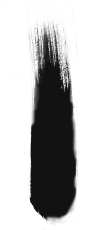 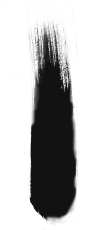 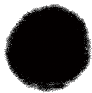 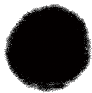 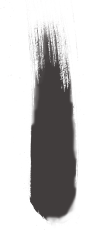 amazing
unbelievable
It is an amazing sight.
It's almost unbelievable.
The sight is ___________.
amazing
I almost can't ________ it.
believe
What an _______________ it is!
amazing sight
It's almost beyond________.
belief
What _________me is its sight.
amazes
What's almost_____________is ...
unbelievable
Dear __________,

My time here in ______ is going well. I love ___________ and _________. Over the _________ holiday, my parents and I are planning to go to ______ to see ___________________. I’ve heard that it is an amazing sight, and I can’t wait to go. To me, the story of _______________________ is almost unbelievable. It’s amazing that ________________________________, and _______________________________________________.
We’re also planning to visit several other places in ________. My dad and I are both looking forward to going to _____________________________, because ______________________________________________________
_____________! We’re also going to ______________________________ and a few other famous sights.
We’re taking ___________, leaving ____________________________. We’re arriving at ____________ and will start sightseeing right away, so I hope we sleep well on the _________!
I guess that’s all for now! I’ll write again soon and send photos! Do you have any plans for the coming holiday? Hope to hear from you soon.

Your friend, 
Richard
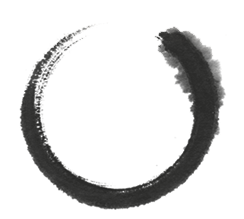 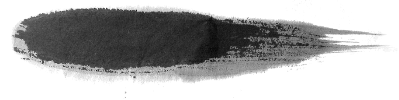 Your travel plan
A Reply to Richard's Mail
Dear Richard,

I'm glad to hear that you are getting along well in China. My everything is  going on well, too. My family and I are also planning to go on a tour during the October holiday. We are going to________ to see________________________________. I've heard that ____________________________________________________. And it attracts me to____________________ .
We're planning to see some other places in_________.My family and I are looking forward to going to __________________________________, because _________
________________! We’re also going to __________________________________ ___________________and a few other famous sights.
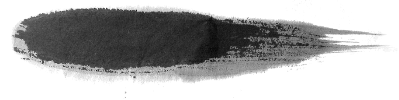 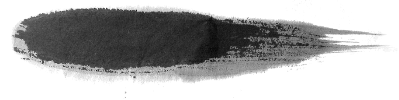 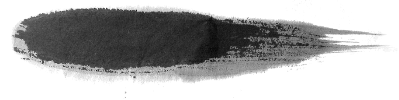 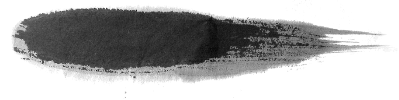 Part 1
Part 3
Part 2
Part 4
We’re taking ________, leaving on____________. We’re arriving ________ and will start sightseeing ______________.  I hope we will ________________!
Well, that’s all for now! I’ll write again soon and send photos!  Please send me a mail and tell me what happens during the tour after your journey. I'm eager to share your experience. Have fun!

Your friend, 
Richard
A Possible Version
Dear Richard,

I'm glad to hear that you are getting along well in China. My everything is  going on well, too. My family and I are also planning to go on a tour during the October holiday. We are going to________ to see________________________________. I've heard that ____________________________________________________. And it attracts me to____________________ .
Sichuan
the beautiful mountains and waters there
the streams and ponds of Jiuzhaigou are as beautiful as green jade
enjoy the fresh air there
Sichuan
We're planning to see some other places in_________.My family and I are looking forward to going to __________________________________, because _________
________________! We’re also going to __________________________________ ___________________and a few other famous sights.
Chendu Research Base of Giant Pandas
pandas
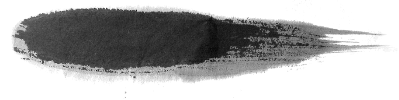 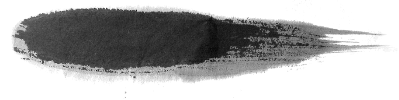 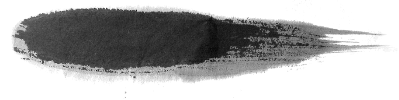 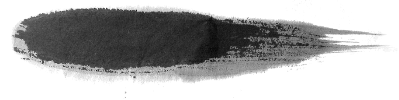 Part 1
Part 3
Part 2
Part 4
are so cute animals
Leshan to see the famous Giant Buddha
carved on the moutain
the plane
October 1st
at noon
We’re taking ________, leaving on____________. We’re arriving ________ and will start sightseeing ______________.  I hope we will ________________!
in the afternoon
have a great lunch
Well, that’s all for now! I’ll write again soon and send photos!  Please send me a mail and tell me what happens during the tour after your journey. I'm eager to share your experience. Have fun!

Your friend, 
Richard
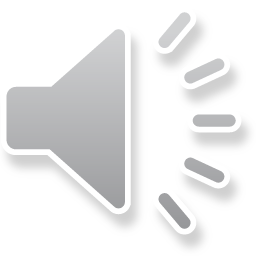 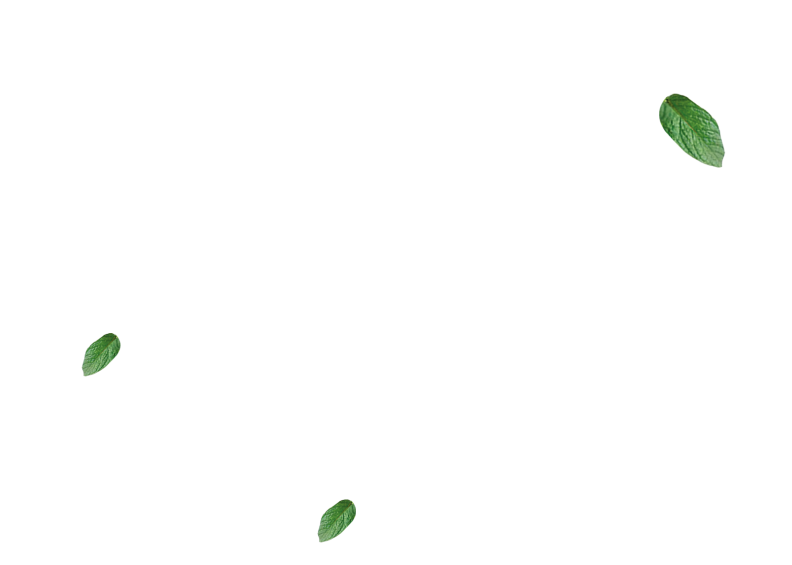 Have Fun on your travel
溯恩英语
张钊
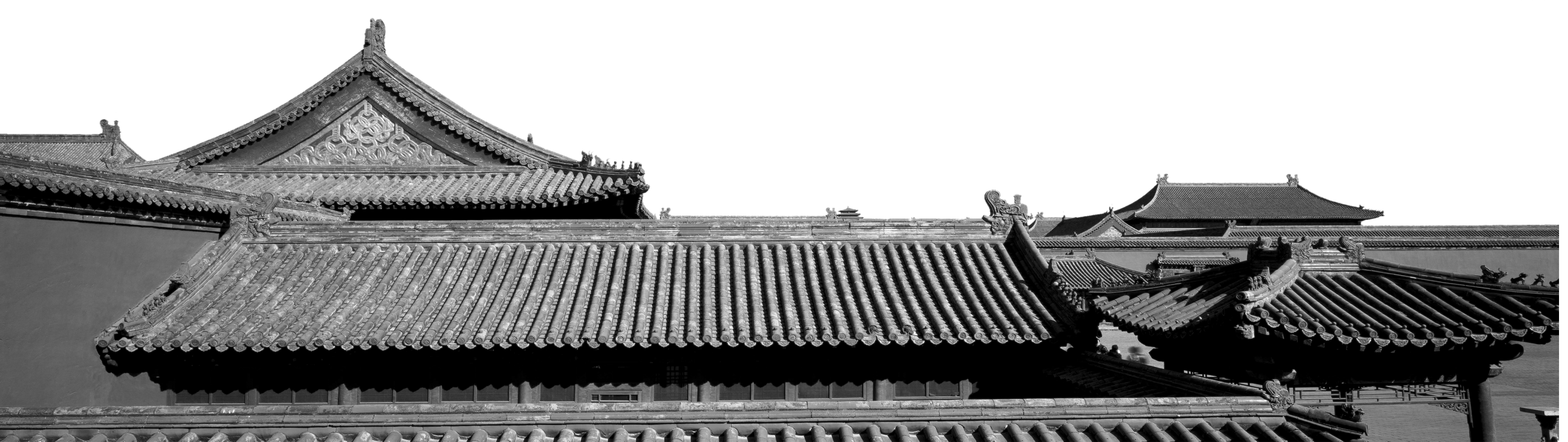 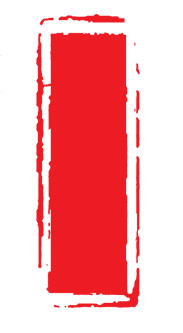 二零二零